冀教版七年级上册
U1 L1-2
School and Friends
Unit 1
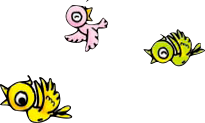 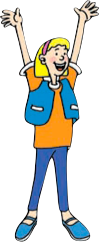 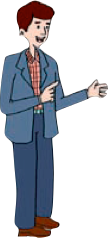 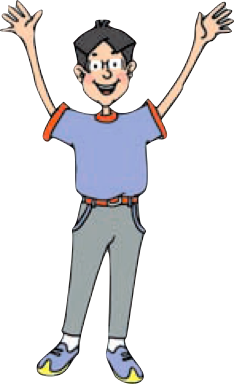 Lesson 1     Hello!
重点单词：
Canada  加拿大 
thanks    谢谢
重点短语：
be from…                     	来自
What's your name ?     你叫什么名字?
My name is .../ I'm...  	我的名字是.../ 我是...
How are you ?  		你好吗？
I'm fine . And you ?   	我很好，你呢？
Nice to meet you ,too.  遇见你也很开心。
1.Canada   n. 加拿大
Canadian  n.   加拿大人
                 adj.加拿大的
根据首字母或汉语提示填空
1．Mike is from________(加拿大)．
Canada
2.thanks  n.   谢谢
1.Thanks. = Thank you.
2.Thanks for +n./doing sth. 因某事而感谢某人
3.回答：You are welcome.
B
1.Thank you for______the window.
A.open       B.opening       C.openning
B
3.be from…   来自
be from=come from
eg：J.K.Rowling is from the U. K.＝
J.K.Rowling comes from the U. K.  
J·K·罗琳来自英国。
单项选择
1．Mo Yan is________China.
       A．to          B．from         C．on    D．/
B
2.----Where ____you from ?
   ----I’m from Canada.                        
        A. are         B.do              C. is
A
4.-What's your name ?   -My name is .../ I'm...
询问对方的名字，What is your/his/her name?
                             My/His/Her name is...
                             I am.../ She/He is...
辨析you和your
1．My name is Jenny.(改为同义句)
         _______________________________________

2．Her name is Anne．(对画线部分提问)
        ________ _____ ________ name?
I am Jenny.
What         is        her
3．—Hi! What's________English name?
—Hi! My English name is Mary.
A．your  B．you  C．my  D．I
A
5.-How are you ? -I'm fine . And you ?
How + be + 主语 ？          (be的选择要看后面的主语)
1．He is fine.(对画线部分提问)
         ________ ________ he?
2.   How ______their parents ? - Well, thank you .(be)
How           is
are
6. -Nice to meet you    -Nice to meet you ,too .
—Nice to meet you.—________
A．Fine，thank you.　　
B．How do you do?
C．Nice to meet you，too.  
D．The same to you.
C
too 也
I like English, too.
1. Hello!
Hello，I’m  Li Ming！I’m from China.
Hello，I’m Jenny! I’m from Canada.
Hello，I’m Danny！I’m from Canada，too.
2. How are you?
Li Ming：Hello，I’m Li Ming！What’s your name？
Wang Mei：Hi！My name is Wang Mei.
Li Ming：How are you？
Wang Mei：I’m fine . And you?
Li Ming：I’m good，thanks . Nice to meet you.
Wang Mei：Nice to meet you，too.
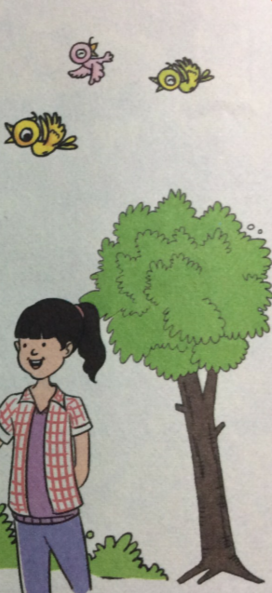 Lesson 2  Teacher and Students
重点短语：
重点单词：
1.student        n.学生
1.Good morning. 早上好
2.four             num.四
2.over there         在那里
3.five              num.五
3.homeroom teacher
   指导教师
4.over            adv.在那边；
                            在另一处
5.homeroom     n.年级教室
6.classmate      n.同班同学
1.over   adv.在那边；在另一处
e.g.Bob is standing over there.
over there    在那边
1.The man o______  there is Mr. Wang.
2.is  there   my  over   boss  (连词成句)
   ______________________________.
ver
My boss is over there.
2.Good morning.    早上好
Good afternoon.  下午好
in the +早/午/晚
Good evening.     晚上好
at noon 在中午
Good night.          晚安
at night 在夜晚
—Good morning！
— _______
A.How are you?		B.Good morning!
C.Good afternoon!	D.Good evening!
例题：
B
Article
1.This is my friend.
Li Ming：Good morning，Wang Mei.
Wang Mei：Good morning，Li Ming.
Li Ming：Wang Mei，this is my friend . His name is Yang  Hao . 
               He's in Class Four.
Wang Mei：Nice to meet you，Yang Hao .
Yang Hao ：Nice to meet you，too.
Wang Mei：This is my friend，Li Lin. She’s in Class Five.
Yang Hao ：Nice to meet you，Li Lin.
Li Lin：Nice to meet you，too.
1.This is my friend.
This is ...  这是...
介绍近处的人或物时常用此句式.
eg：Jenny，this is my friend.    詹妮，这是我的朋友.
Good morning,class.____is our new student,Lily.
 A. This	 B.That	 C.She	 D.He
A
2.He's in Class Four.
in+班级，年级
I am in Class Two，Grade Three.
Class+数字 (英语首字母大写)
Class 6=Class Six
eg：I’m in Class 2，Grade 7.
-What class is Jenny in?-She is  in_______.
 A. Grade Seven, class three B. Grade Seven, Class three C. grade seven, class three D. Class Three, Grade Seven
D
2.What's her name？
Danny：Jenny，who's the  man over there？
Jenny：He's Mr. Jones—our homeroom teacher.
Danny：And who's the girl with Mr. Jones？
              What's her name？
Jenny：Her name is Kate.
,Danny：Is she a student？
Jenny：Yes.  She's our classmate.
3.Who's the man over there?
who 谁       对人提问
who is +单数
  who are +复数
e.g.Who is that girl?
e.g.Who are they?
-_______ is that man in the black shirt? -He is my teacher. A. Where      B.What      C.Who      D.How
C
4.Who's the girl with Mr. Jones?
with 和
play with 和...一起玩
  talk with  和...谈话
  be with sb. 和...在一起
with 有
e.g.The boy with short curly hair is handsome.
with 用
e.g.We can eat with our mouth.
You see, Kevin is writing ______his left hand. A. at		B.as		C.for		D.with
D
Grammar
He's in Class Four.
His name is Yang Hao.
Her name is Kate.
She's our classmate.
句首用主格；翻译不带“的”
形物代+名词；翻译带“的”
I
you
he/she/it
we
you
they
my
your
his/her/its
our
your
their
例题：
1. ____ name is Betty.   A. She     B.You     C.My     D.I2.-Are you Mike?  -_________   A. Yes, I’m not      B.No, he isn’t      C.Yes, I am   D.No, he is
3. His name is Tom.(改为同义句)   ______  ______ Tom.
C
C
He         is
1.My friend ____Shijiazhuang.
A.is from   B.are from   C.come from   D.comes in 

2.I am from Hebei.(改为一般疑问句)
  _____ _____ from Hebei?

3.I am good.(划线部分提问)
 _____ are you?

4. ____ name is Betty.
  A.She   B.You    C.My    D.I

5.-Are you Mike?  -_________
A.Yes, I’m not    B.No, he isn’t   C.Yes, I am   D.No, he is
B
Are       you
How
C
C
6.-_______is her name? -Jane.
A.Who  B.How   C.Where   D.What

7.-_______ is that man in the black shirt? -He is my teacher.
A.Where   B.What   C.Who   D.How

8. Bob is standing o_____ there.

9.His name is Tom.(改为同义句)
______ ______ Tom.
D
C
ver
He         is